CEOS LPV Soil Moisture
Mike Cosh and Carsten Montzka
CEOS LPV Soil Moisture
The Internation Soil Moisture Network and automated validation procedures
International Soil Moisture Network (ISMN)
International Soil Moisture Network (ISMN)
Only in situ data and metadata
8 different variables
59 networks (status October 2018)
2438 stations (status October 2018)
Measurements from several depths
Data from 1952 up to near real time
About 10.000 datasets available
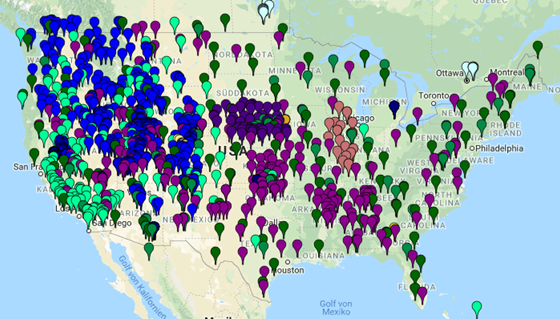 Funding assured until mid 2019
QA4SM
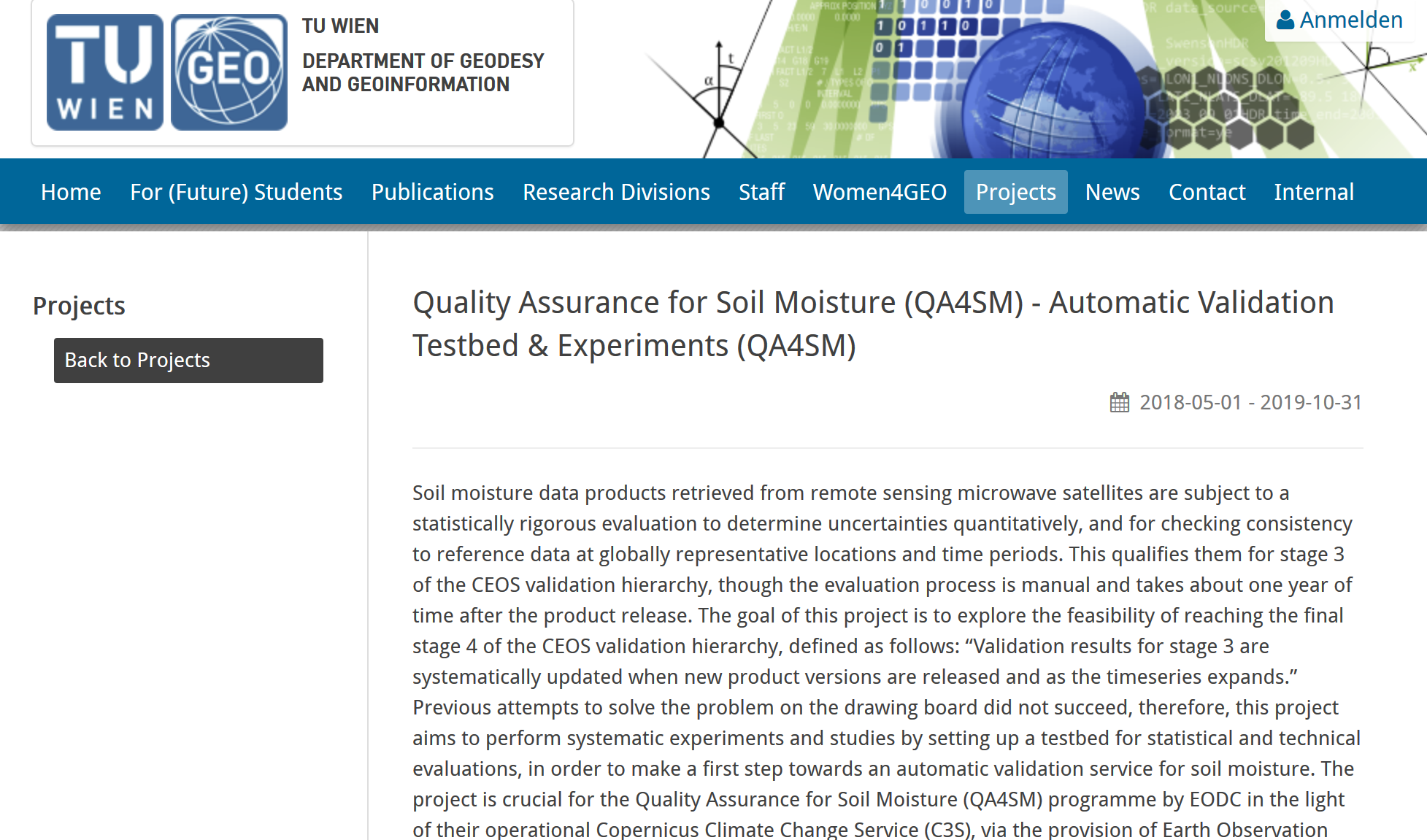 QA4SM online validation tool
QA4SM
QA4SM
CEOS LPV Soil Moisture
Validation Good Practice Document
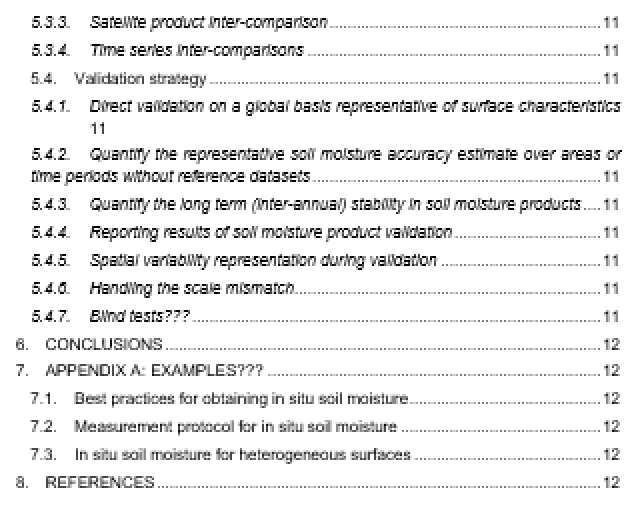 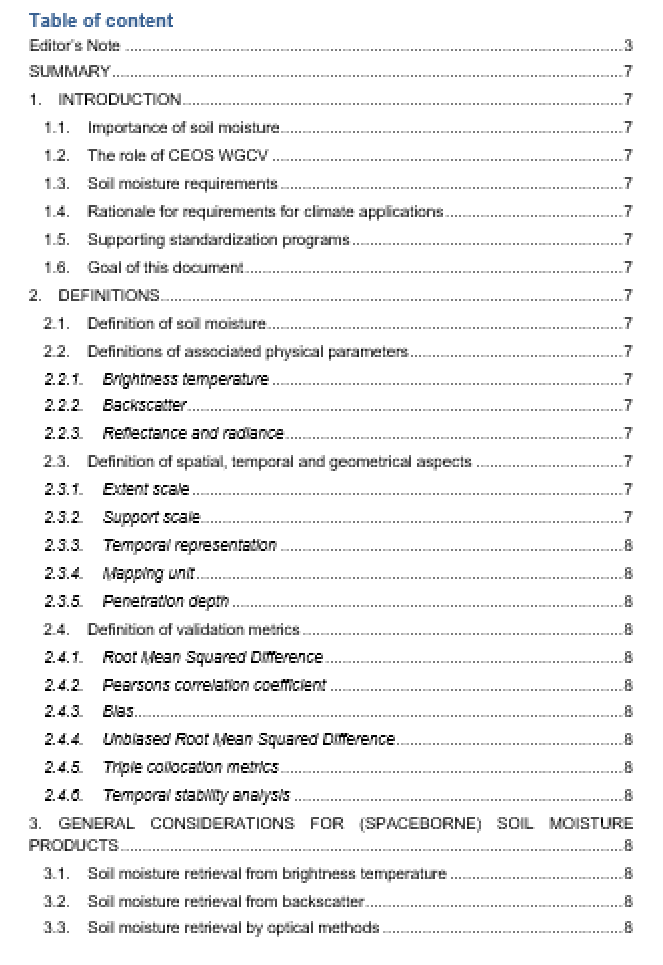 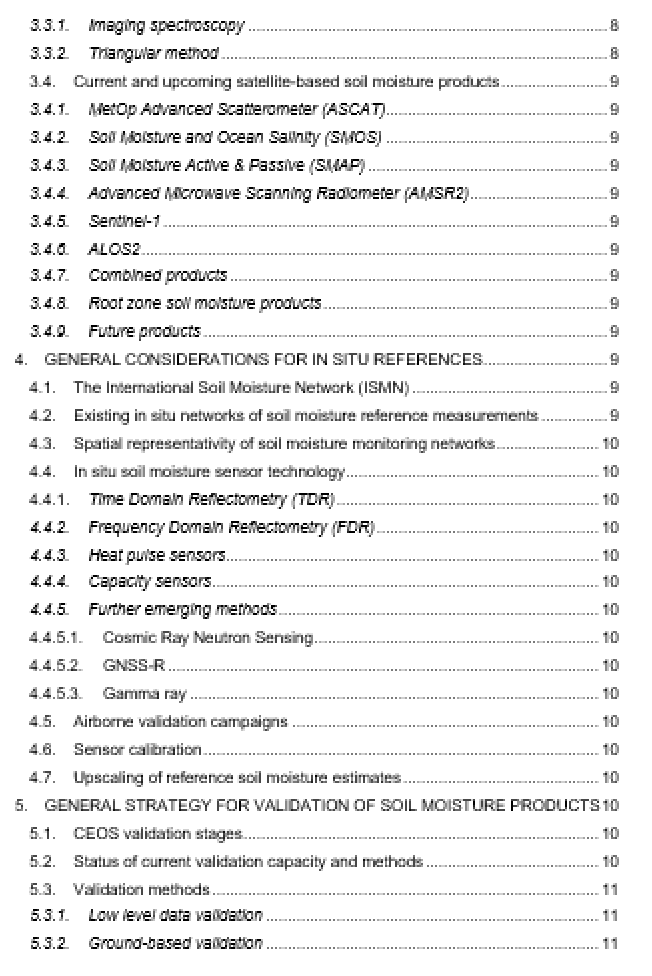 Good Practice Document: Timeline
Invitation to section leads: now
Invitation to community: June 2019
Community review and additional input: October 2019
First draft ready: Spring 2020